Project ECHO and the Confidence and Knowledge of Treatment for Patients with Substance Use Disorder
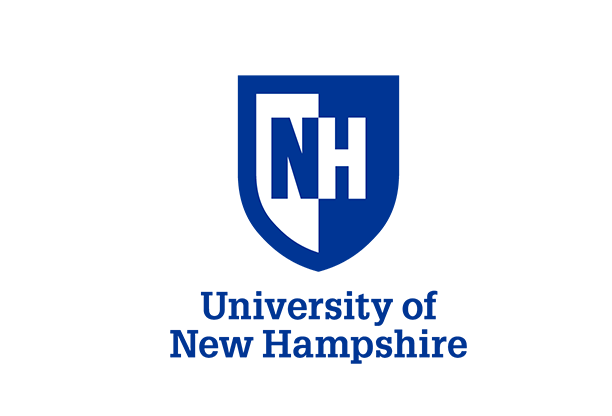 Danielle Curtin
Faculty Advisor: Michelle Capozzoli
[Speaker Notes: My name is Danielle Curtin and I will be discussing my research project on]
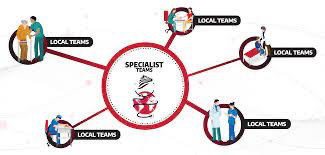 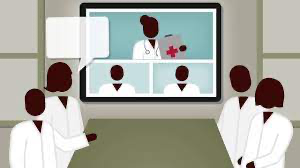 [Speaker Notes: In the United States, specifically New Hampshire, many struggle with drug addiction. With this crisis, there is a need for support and treatments for these patients when they go to a facility. Project ECHO, which partners with the University of New Hampshire, is a practice that allows a group of specialists to video call practitioners who need to assist patients that require attention regarding substance use. This allows the licensed specialists to help perform and administer aid that may not be able to be done without their knowledge and assistance. The goal of Project ECHO is for everyone involved to learn more and feel more confident about helping the patients in need. There is a stigma around patients suffering from Substance Use Disorder, which sometimes results in not knowing enough about how to administer help to these individuals. With Project ECHO, these walls begin to come down, and more practices and skills are taught and learned in order to improve the lives of these patients. Along with the collaboration allowed by Project ECHO, there is knowledge gained about what addiction does to the patient and how it affects their mental health as well. This education paves the way to a brighter future where stigma around addiction is lessened.]
Survey
The survey includes 16 questions regarding knowledge, 20 questions regarding their confidence on subjects surrounding treating patients with SUD, and other qualitative questions including demographics, background, and other specific questions about the program.
PACT-MAT Provider Pre-Post survey was distributed so that medical professionals were tested on their knowledge and confidence of treating patients with SUD before collaborating with Project ECHO
After working with the program, the same questions were asked to measure any improvements that were made
This data was provided by Kelsi West, who is the project director.
[Speaker Notes: The data set used for this analysis is a survey that was provided by Kelsi West, the project director. Seven providers were willing and able to complete the survey. They were given the questions before collaborating with Project ECHO. It includes 16 questions regarding knowledge surrounding treatment of patients with substance use disorder, and 20 questions about their confidence. These same questions are asked after working with project ECHO. Other questions that were a part of the survey included questions about the providers background, demographics, etc. It is assumed that the providers answered the questions truthfully and to the best of their ability.]
Survey
1 = Not Confident
2 = Somewhat Lacking Confidence
3 = Neither Lacking Confidence Nor Confident
4 = Somewhat Confident
5 = Completely Confident
1 = Not Knowledgeable
2 = Slightly Knowledgeable
3 = Fairly Knowledgeable
4 = Knowledgeable
5 = Very Knowledgeable
[Speaker Notes: the scale of which the questions were answered range from not knowledgeable to very knowledgeable, and not confident to completely confident.
Once I had received the surveys I completed data cleaning, in which I recoded the data from qualitative responses to quantitative responses in order to perform the analysis.]
Exploratory Data Analysis
[Speaker Notes: In order to learn more about the background such as who the providers are, the extent of the opioid use crisis, and more, exploratory data analysis was conducted to understand the data.]
Deaths from Opioids by County
Most up to date data was from 2017-2019. The highlighted counties are those represented in the survey
[Speaker Notes: The New Hampshire Department of Health and Human Services states that “The term “opioids” refers to prescription medications used to relieve pain as well as illegal drugs such as heroin. Opioids are highly addictive. In New Hampshire, and across the United States, there is an opioid addiction crisis. This crisis includes heroin, street fentanyl, other illicit opioids, and the misuse of prescription drugs.” end quote Changes are being made to tame this crisis, including the work of Project ECHO. In this histogram, the number of deaths due to opioid use are measured by counties in NH. The highlighted bars represent where the 7 providers are located. The most recent data found was between 2017-2019.]
Distribution of Positions of Respondents
Most represented: Nurse Practitioners
Least Represented: CMO & Psychiatrists
[Speaker Notes: This graph shows the distribution of the position held by the respondents of the survey. The most represented role is a nurse practitioner, and the least represented are chief medical officers and psychiatrists.]
Patients Under Respondents’ Care for Opioid Use Disorder with Medication-Assisted Treatment
Ranges from 10-700 patients
[Speaker Notes: This distribution allows us to see how many patients are under the respondents care for opioid use disorder with medication assisted treatment. These numbers range from 10 patients to 700. The difference between providers can be due to the type of facility that the professionals work at as well as where they are located.]
Results
[Speaker Notes: After data cleaning and management, the analysis was conducted to find if there is a significant difference of confidence and knowledge before and after working with Project ECHO.]
Shows the effect Project ECHO has, based on the difference in Knowledge
alpha Bonferroni Corrected = 0.05/16
alpha Bonferroni Corrected = 0.003
[Speaker Notes: A matched pairs platform in JMP enables a hypothesis test to be conducted in order to determine if there is a significant difference. Here, the knowledge is tested to show the effect of Project ECHO. Each providers answers were averaged in order to calculate the difference in overall knowledge. There is a mean difference seen of 0.34821, meaning their knowledge overall did increase between all of the providers. A Bonferonni Correction was used because of the small sample size. This correction is used to avoid getting a Type 1 error, which is rejecting a true null hypothesis. The correction is done by dividing the alpha level by the number of tests performed, which would be the number of knowledge questions asked. After the calculation, the alpha which will be compared to the p-value is 0.003. With this correction to alpha, making it conservative, it is concluded that the test is not statistically significant, with the p-value being much larger than 0.003. With the small sample size, it is difficult to see significant differences even though overall, there was a positive mean difference seen.]
Shows the effect Project ECHO has, based on the difference in Confidence
alpha Bonferroni Corrected = 0.05/20
alpha Bonferroni Corrected = 0.0025
[Speaker Notes: A matched pairs test was conducted in JMP to analyze the difference in confidence questions, just as it was done to the knowledge questions. Again, because there are only 7 providers, a Bonferonni Correction was used to reduce the chance of a false positive result. After the calculation, the p-value is now being compared to 0.0025. With the p-value being much larger than 0.0025, it cannot be concluded that the difference is statistically significant. There is an improvement seen between the pre and post questions, as seen with a positive mean difference of 0.10827]
Knowledge Distribution
[Speaker Notes: Using the distribution platform in JMP, the confidence difference was calculated and analyzed, as shown. The distribution shows a moderately normal distribution, but skewed right. This means that the provider’s knowledge most likely either did not change or changed for the better. This being said, differences less than zero actually show that their knowledge decreased after working with Project ECHO. The outcome is similar to that of the matched pairs test, agreeing that there is not a significant enough difference.]
Confidence Distribution
[Speaker Notes: Using the distribution platform in JMP, the confidence difference was calculated and analyzed, as shown. This analysis is compared to the match pairs test to confirm the results. The distribution does not appear normal, with negative values meaning their confidence decreased in the post questions compared to the pre questions. The overall mean is positive, as discussed in the matched pairs test, meaning there overall is a positive change, but not enough to be statistically significant, this is supported by the matched pairs test.]
Example of Specific Question
[Speaker Notes: This matched pairs test shows an example of one of the specific questions included in the survey. This question asked their knowledge of referral resources for local community resources and social supports services to support addiction care. Only one provider’s knowledge score decreased, while the others all improved or stayed the same. With a p-value of 0.0714, it is not statistically significant, but with a mean difference of 0.85714, you can see there was improvement. Looking at a question in more detail can allow Project ECHO to know exactly where processes are working, and where they need improvement in.]
Conclusions
Based on the Matched Pairs test and the distributions, the difference between pre and post questions is not statistically significant
The small sample size is a factor is this conclusion. Even though there was an improvement seen in the mean difference in both knowledge and confidence questions, there are not enough points for it to be statistically significant
With the project in progress, findings will be shared with research team: Marcy Doyle, Olivia Skaltsis, and Kelsi West so the information can be shared with Project ECHO, which will help them see what is working and what may need improvements
[Speaker Notes: Looking at specific questions can allow the team to convey where medical professionals working with the patients may need extra support in, while some areas made them more knowledgeable and confident.]
Thank you!Questions?
[Speaker Notes: Thank you for your time, I would like to open it up to any questions you may have.]
Works Cited
Doyle, Marcy, and Kelsi West. “PACT-MAT Pre and Post Survey Data.” PACT-MAT Pre-Post Survey Data, 2021. 
DHHS. “Opioid Abuse: Bureau of Drug and Alcohol Services: New Hampshire Department of Health and 	Human Services.” Opioid Abuse | Bureau of Drug and Alcohol Services | New Hampshire 	Department of 	Health and Human 	Services, www.dhhs.nh.gov/dcbcs/bdas/opioids.htm. 
Meier et al. “Understanding the Increase in Opioid Overdoses in New Hampshire: A Rapid Epidemiologic 	Assessment.” Drug and Alcohol Dependence, U.S. National Library of Medicine, 	pubmed.ncbi.nlm.nih.gov/32065941/. 
National Institute on Drug Abuse. “New Hampshire: Opioid-Involved Deaths and Related Harms.” National 	Institute on Drug Abuse, 13 Apr. 2021, www.drugabuse.gov/drug-topics/opioids/opioid-summaries-by-	state/new-hampshire-opioid-involved-deaths-related-harms. 
UNH. “Project ECHO.” College of Health and Human Services, 9 Dec. 2020, chhs.unh.edu/institute-health-policy-	practice/project-echo.